Spectrum Röntgen Gamma
Science Ground Segment: current status



24-26.X.2018 MPE, Ringberg
Two main parts of the SGS.
Science Ground Segment (SGS)
Engineering
level
procedures
Science
level
procedures
Center of 
Science
Operations
Center of 
Science
Data
24-26.X.2018
MPE, Ringberg
2
Interactions in the field of the science operations.
Science Ground Segment (SGS)
Ground Control Segment (GCS)
Center of 
Science
Operations
Center of 
Science
Data
Mission Operation
Center
Council
Chief Designer
24-26.X.2018
MPE, Ringberg
3
Levels of the science telemetry processing
Center of Science Operations
Center of Science Data
24-26.X.2018
MPE, Ringberg
4
Levels of the data access
24-26.X.2018
MPE, Ringberg
5
TCP socket connection
Data related activities of organizations
Telemetry dumping sessions
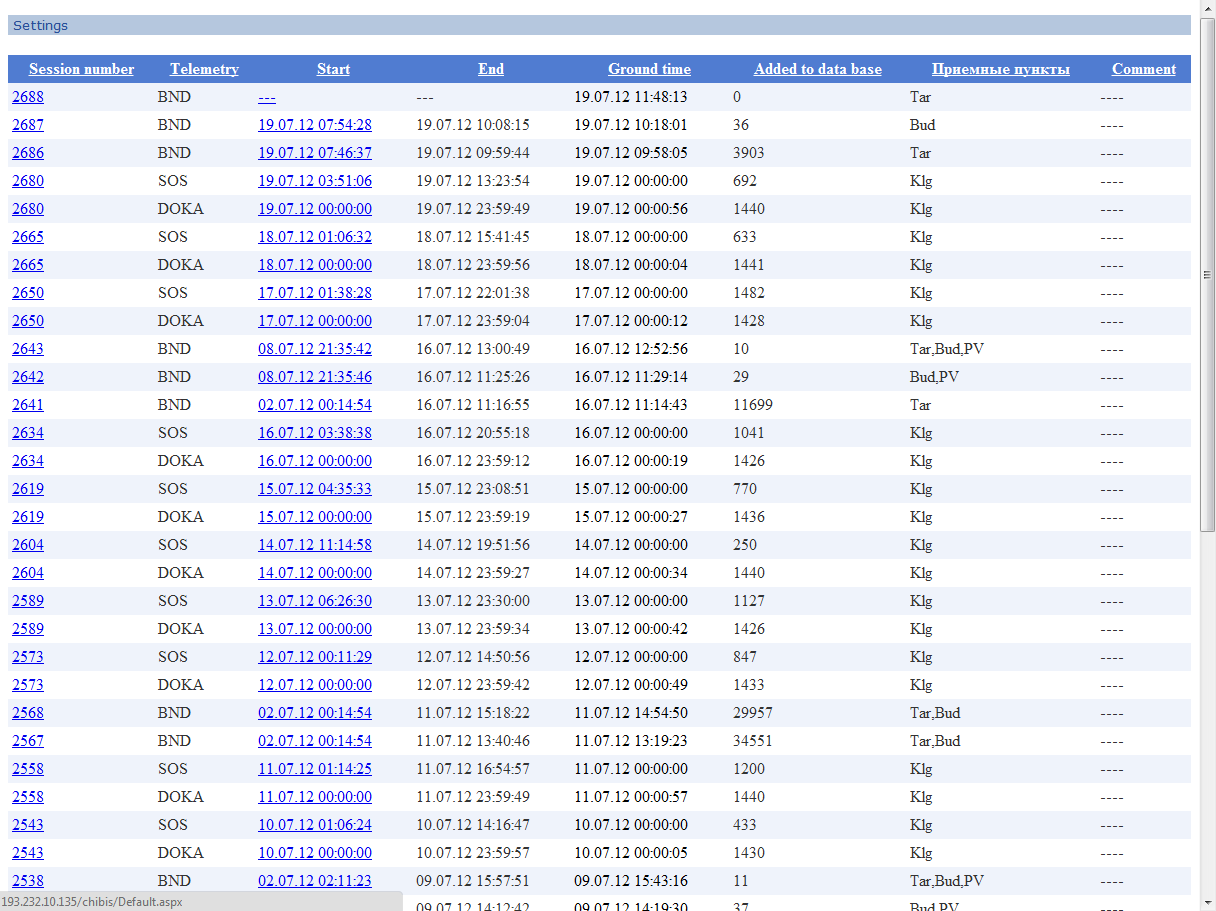 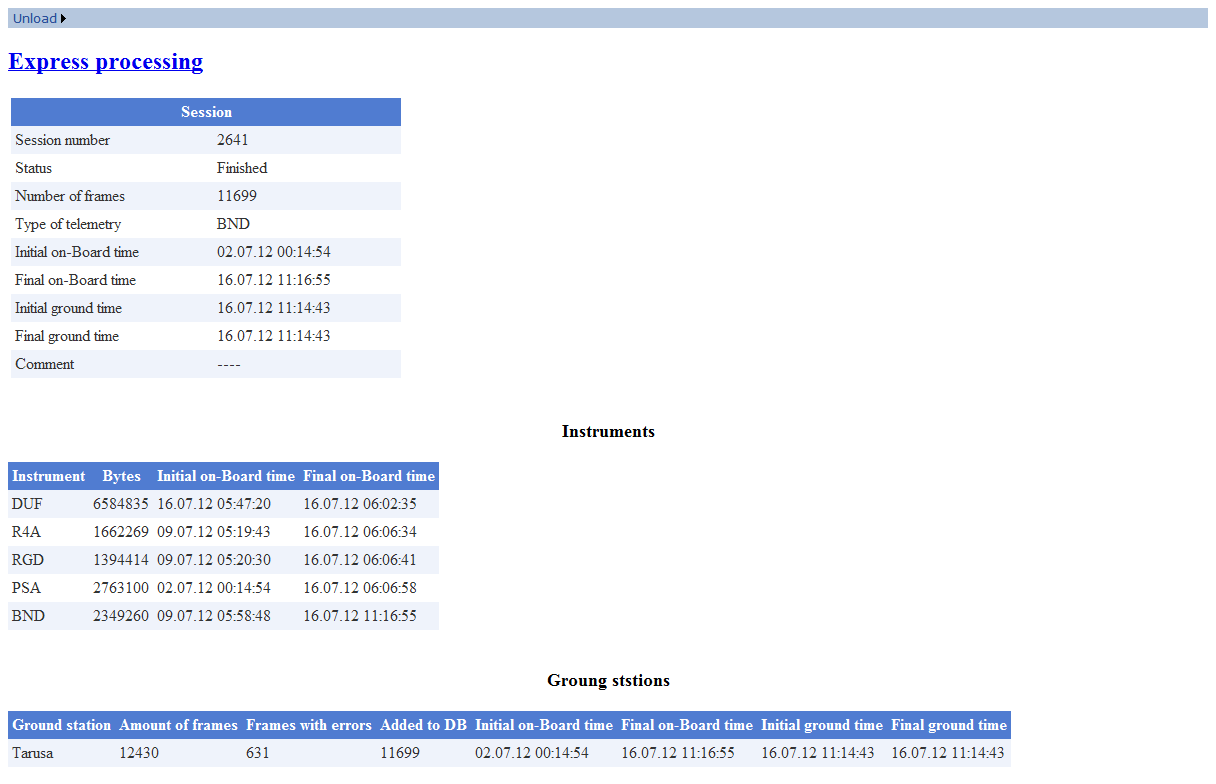 24-26.X.2018
MPE, Ringberg
8
Upgrade for SRG
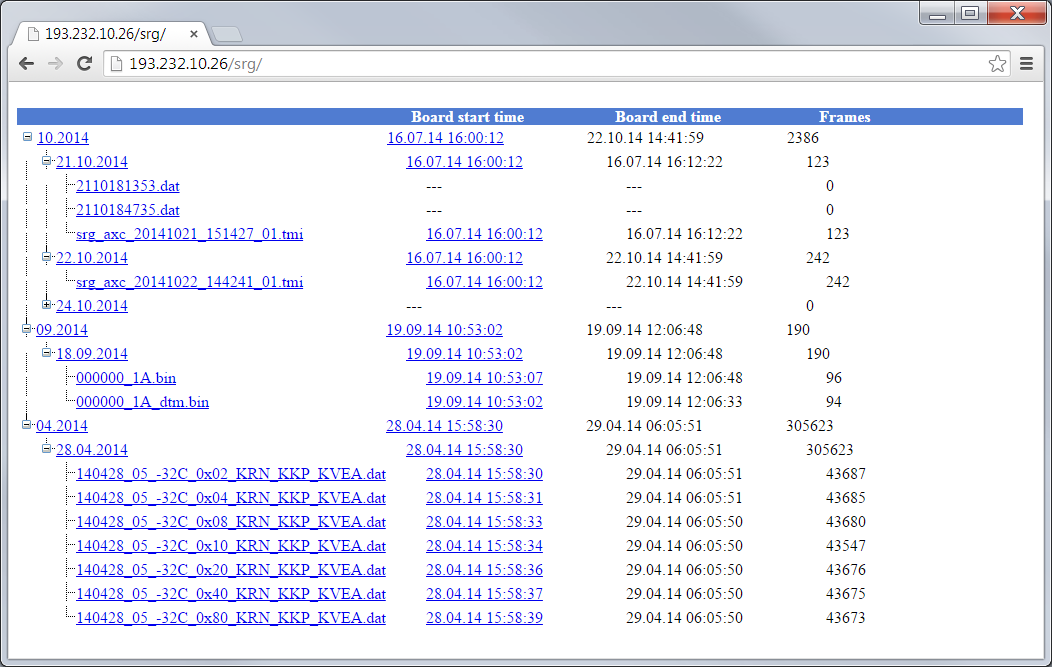 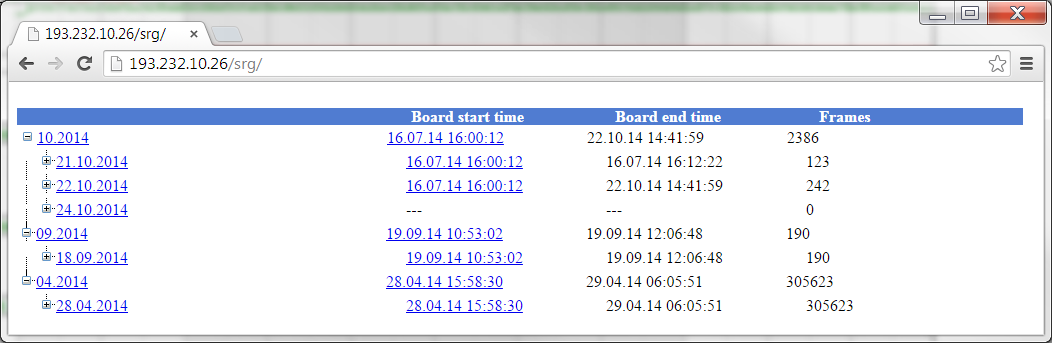 24-26.X.2018
MPE, Ringberg
9
Express-processing visualization
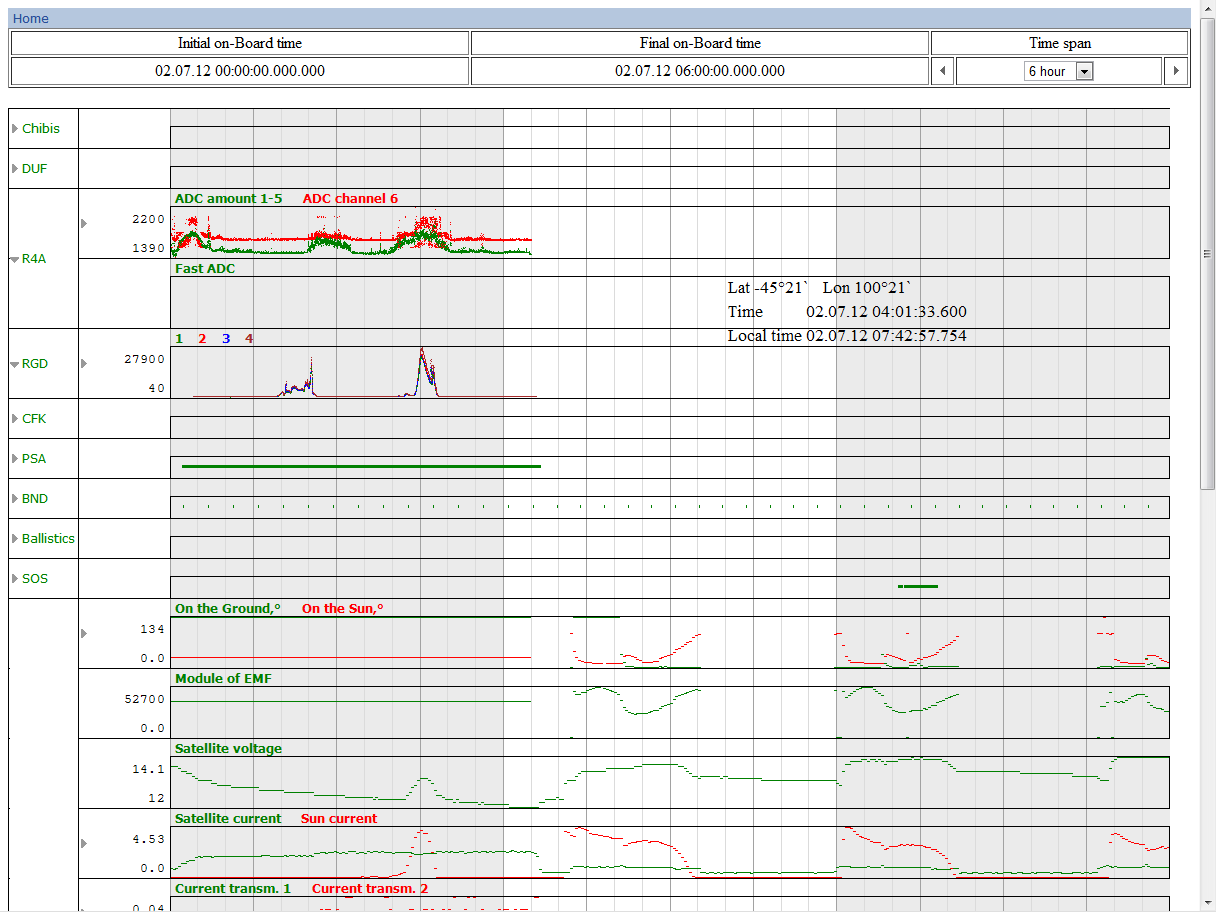 24-26.X.2018
MPE, Ringberg
10
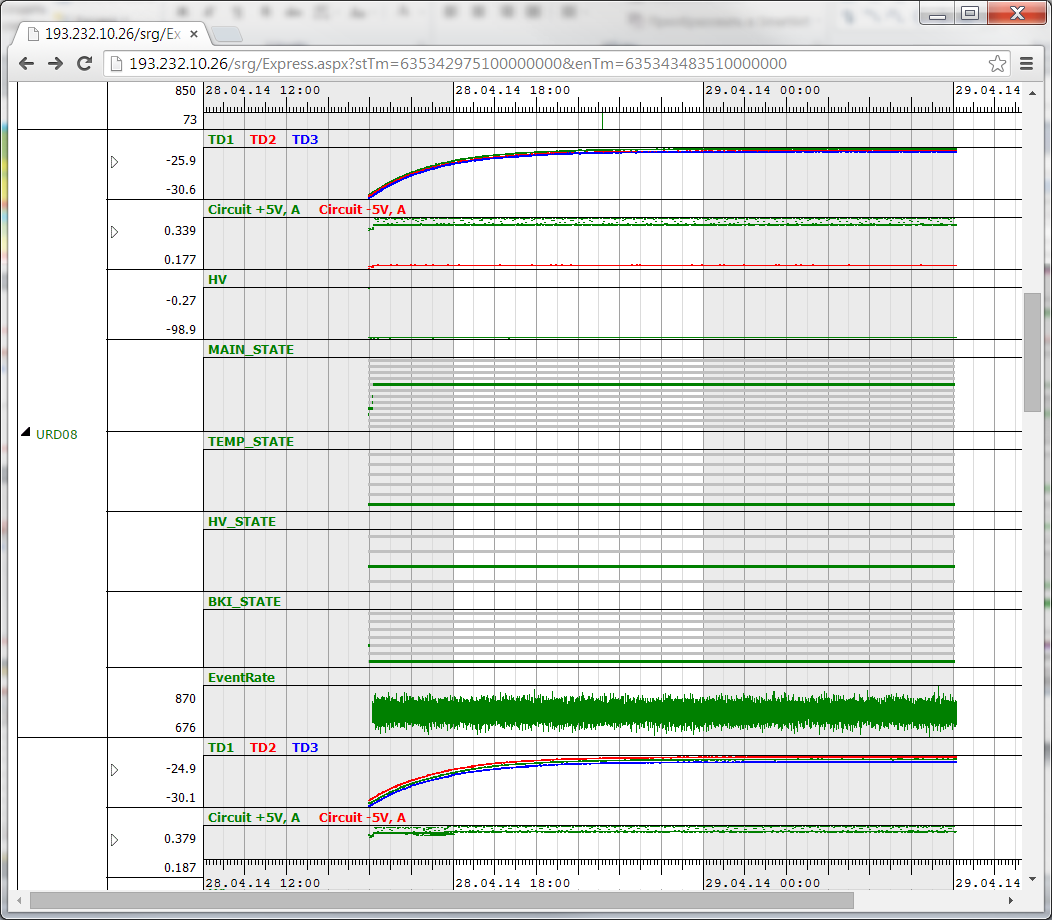 24-26.X.2018
MPE, Ringberg
11
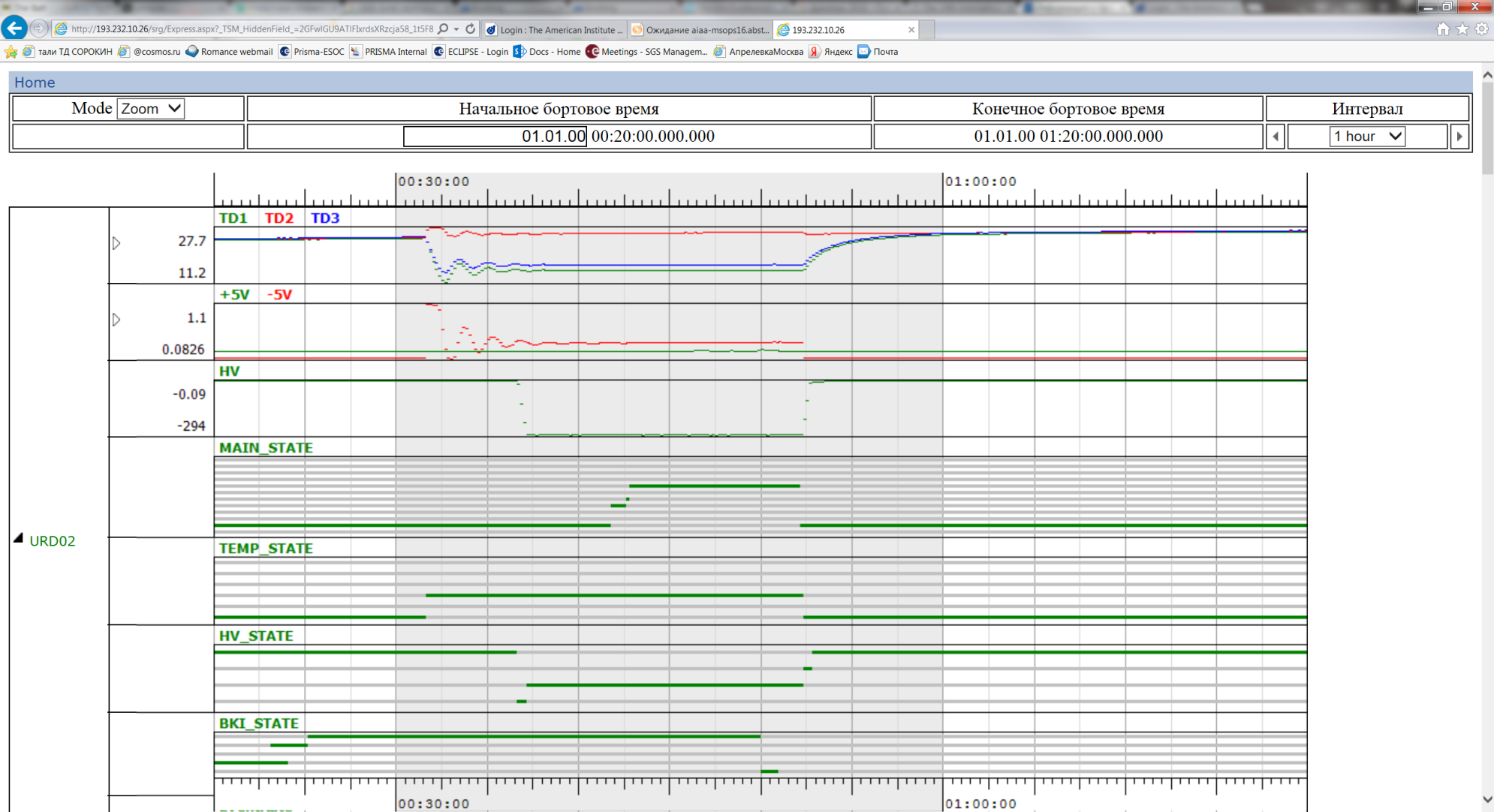 24-26.X.2018
MPE, Ringberg
12
Center of Science Data
System of the quick data analysis (QDA) 
System of the data processing and storing (DPS)
System of the users support (US)
Communication system (CS)
Center
Of Science
Operations
QDA
(ART-X)
US
DPS
CS
Ground observations,
catalogs
eROSITA
Data center
24-26.X.2018
MPE, Ringberg
13
ART-XC pipeline
Data input flow (CofSO)
QLA
artpreproc
artpipeline
artproducts
artsrcdetect
Archive
L0
L2
L3
Main workflow of science operations.
24-26.X.2018
MPE, Ringberg
15
Example of short-term planning (1\2)
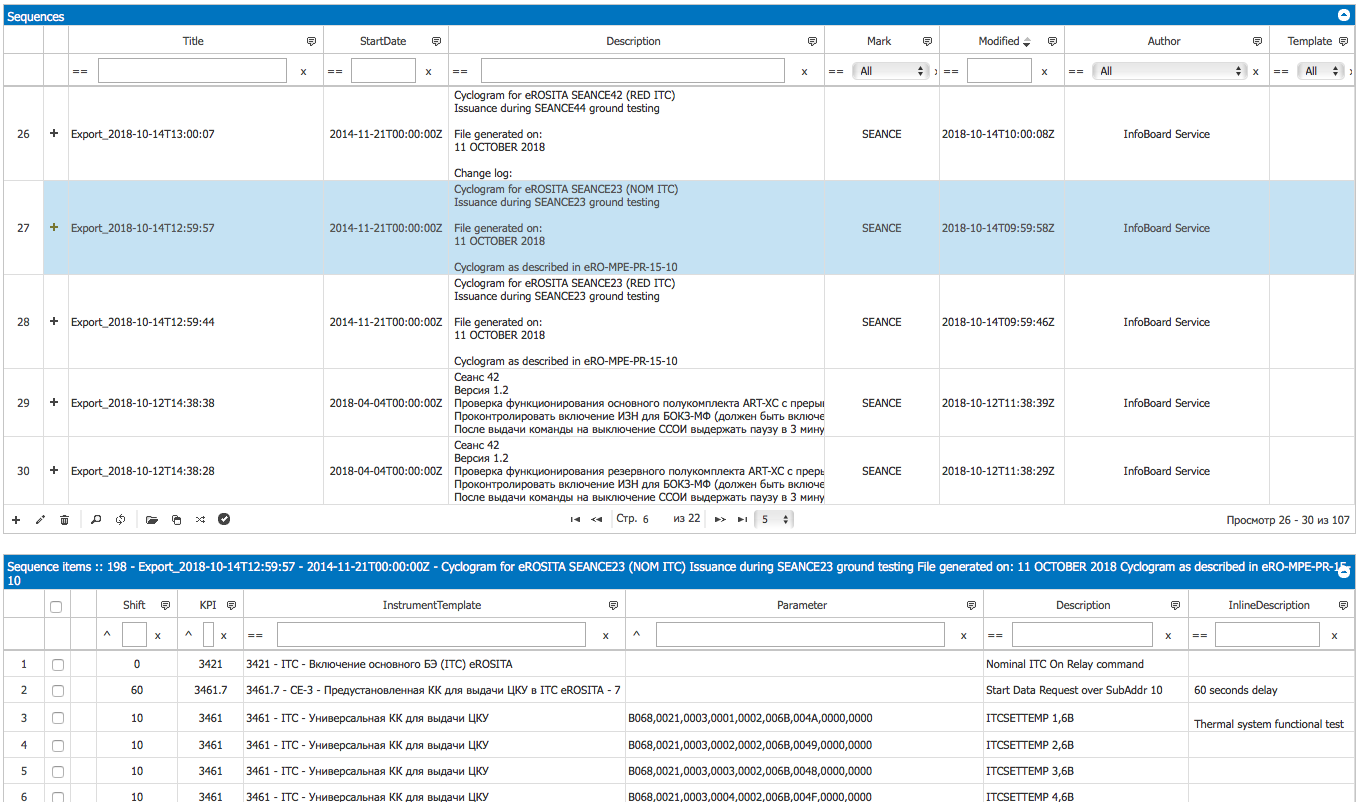 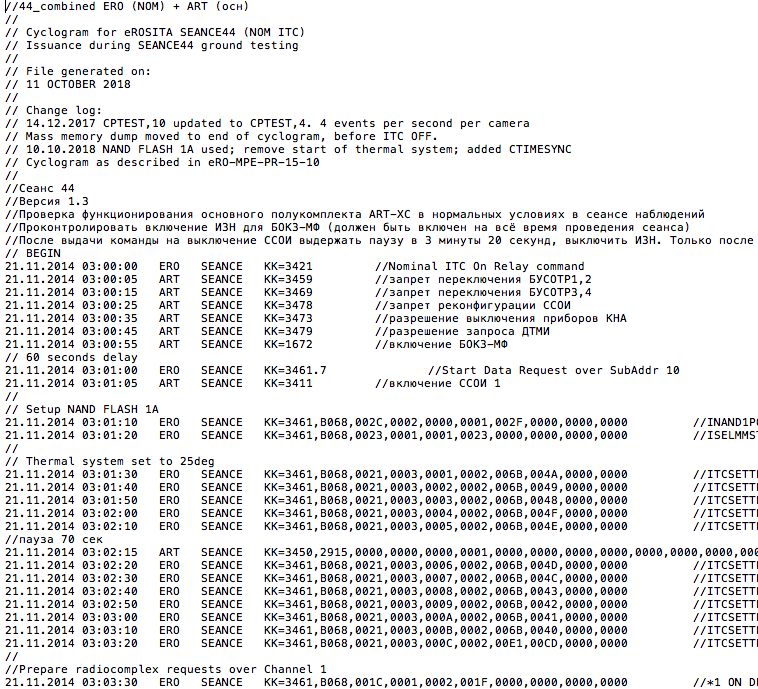 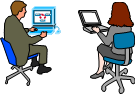 24-26.X.2018
MPE, Ringberg
16
Example of short-term planning (2/2)
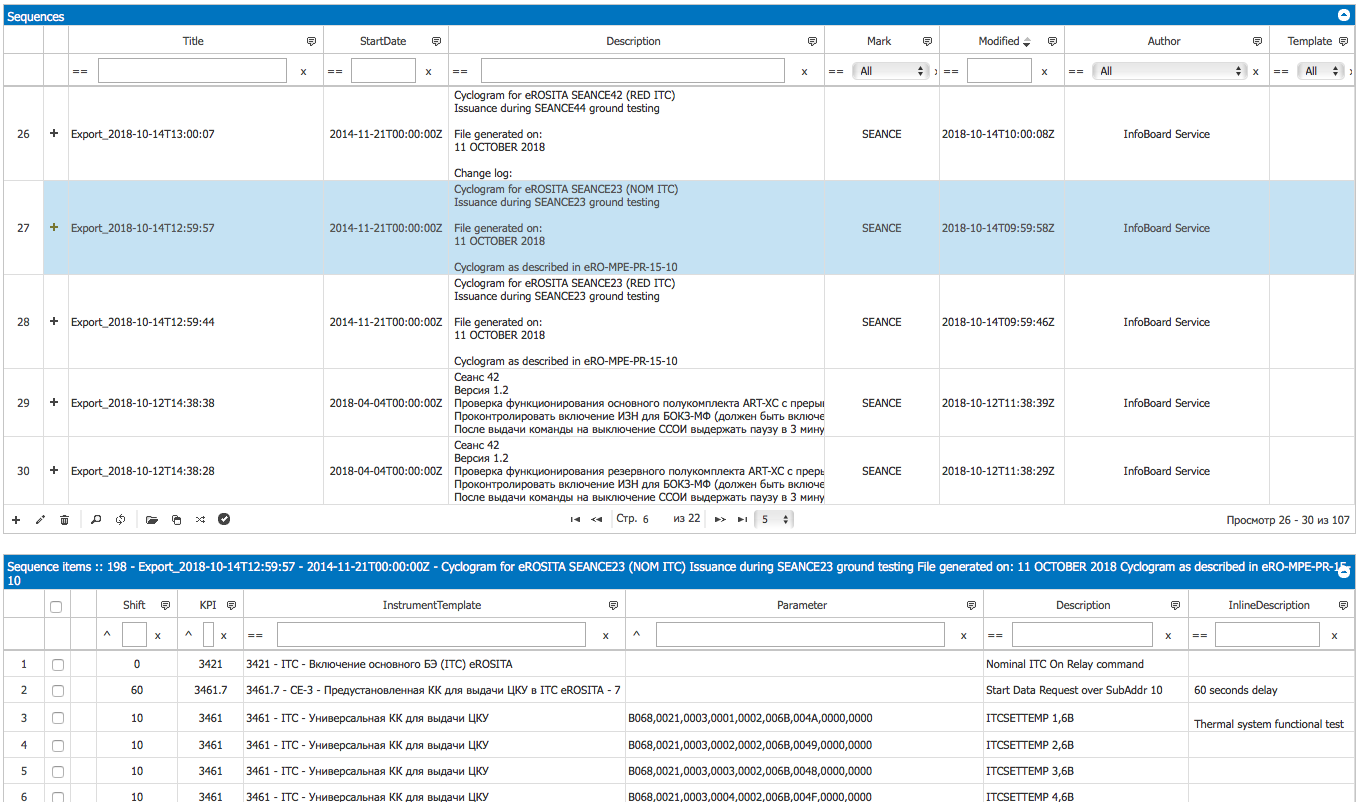 24-26.X.2018
MPE, Ringberg
17
Example of the mid-term (1/2) planning (2/2)
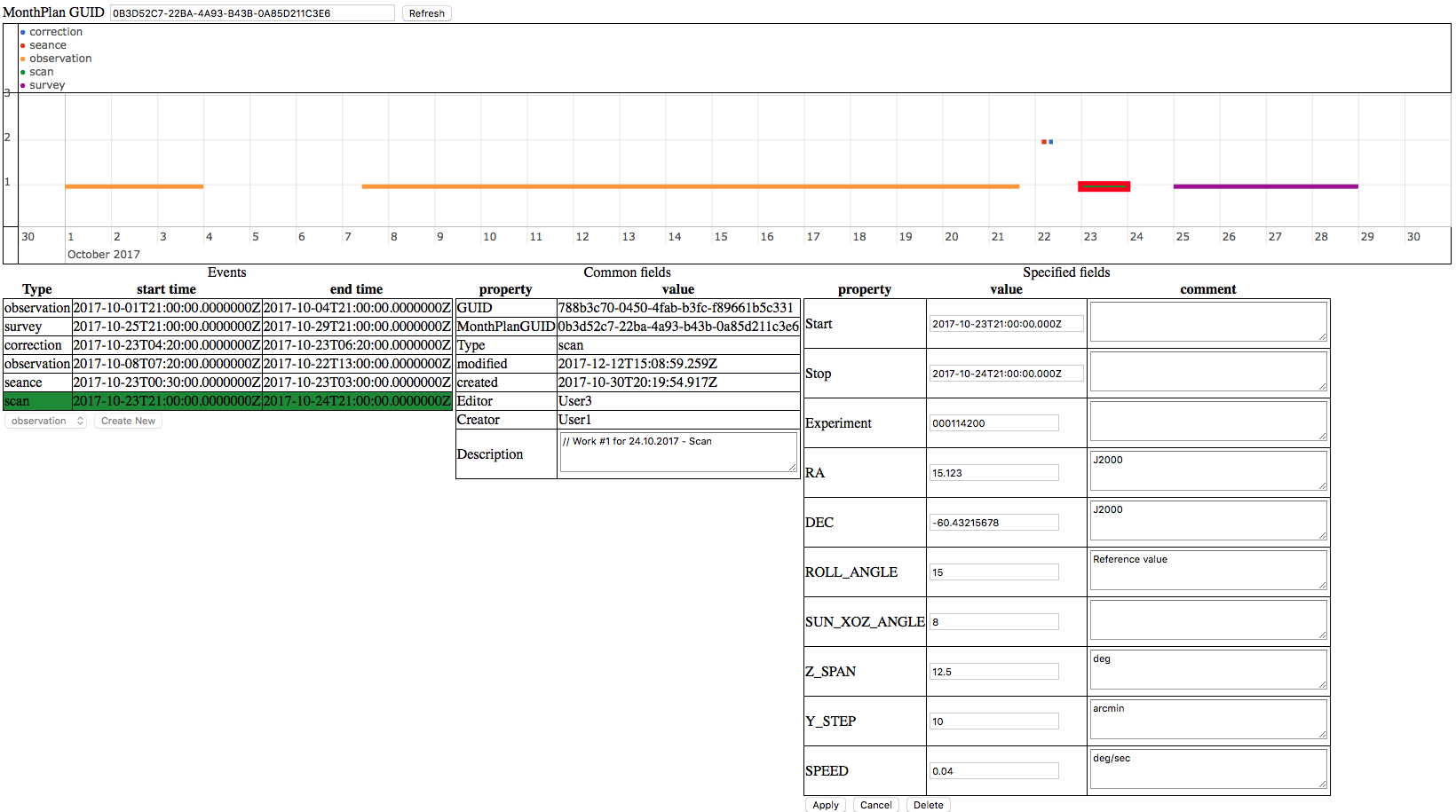 24-26.X.2018
MPE, Ringberg
18
Example of the mid-term planning (2/2)
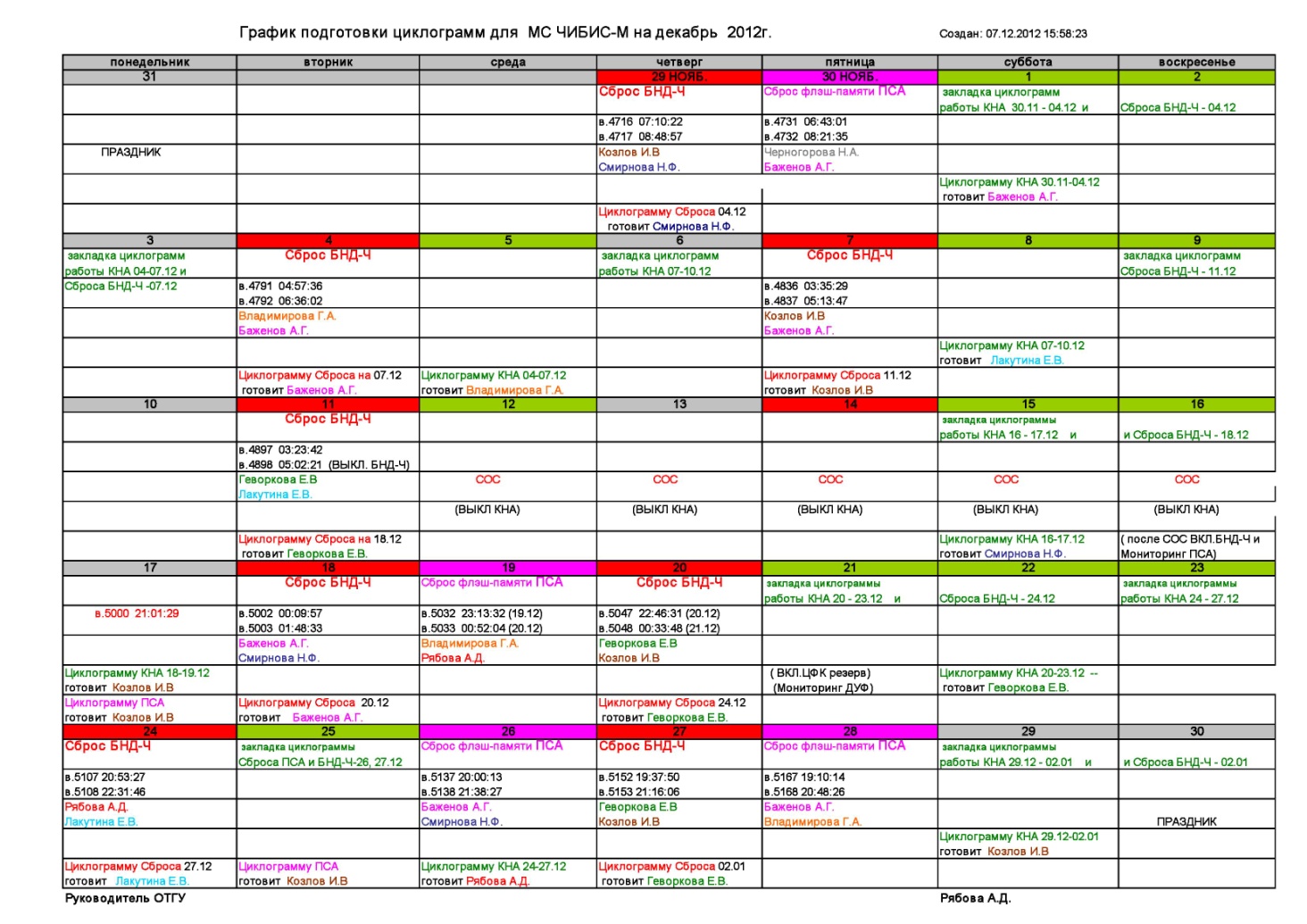 24-26.X.2018
MPE, Ringberg
19
Interactions in the field of the science operations.
Science Ground Segment (SGS)
Mission Operation Center (MOC)
Center of 
Science
Operations
Center of 
Science
Data
TsNIImash
MOC
Sector
Chief Designer
Optical
Support
eROSITA
Data center(s)
24-26.X.2018
MPE, Ringberg
20
[Speaker Notes: Переписать SOC итд]
SGS status
Stages
Trial model
Final
model
Now
Integration
&
Rehearsals
IKI
21
Science operations organization chart
Science committee
Science Operations Group
Analyses 
(instrument)
Group
Planning
Group
Navigation
Group
Data Processing
Group
Technical Service 
Group
On duty operations group
24-26.X.2018
MPE, Ringberg
22
Dedicated meeting for Integration & Rehearsal & Operations
IKI
23
Open question (Instead of Conclusion)
Finaliz ing the e2e test procedures.

Define procedures and rules for telecomands merging

Rehearsals
24-26.X.2018
MPE, Ringberg
24